How to make your training materials FAIR
Iryna Kuchma, Open Access Programme Manager
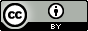 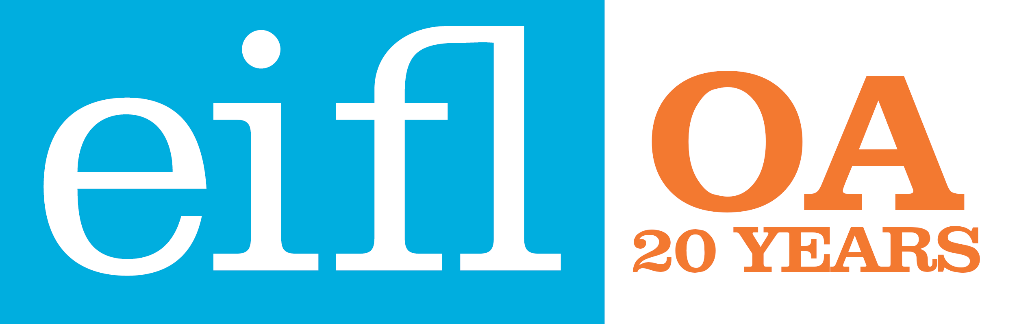 Attribution 4.0 International
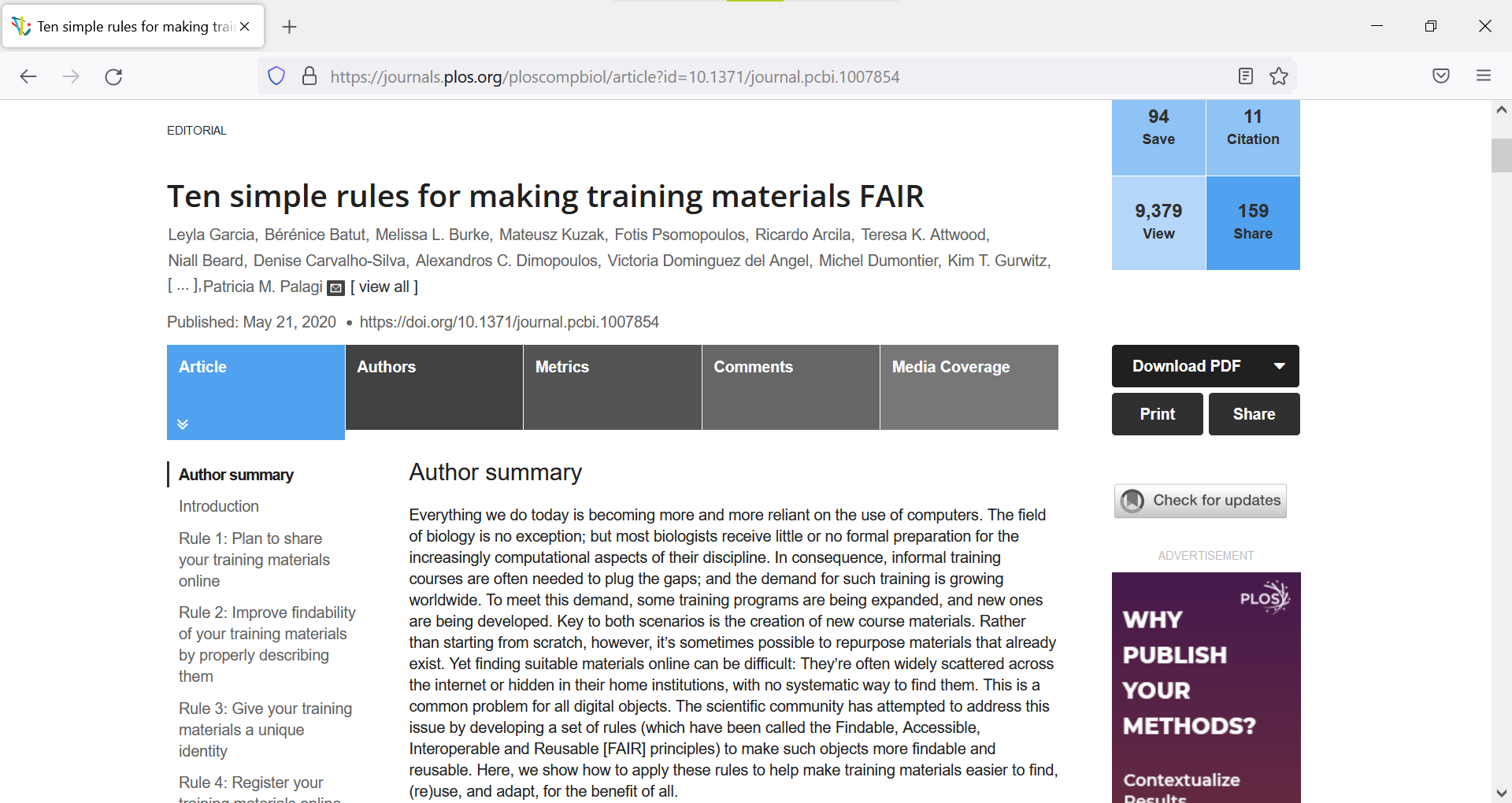 https://doi.org/10.1371/journal.pcbi.1007854
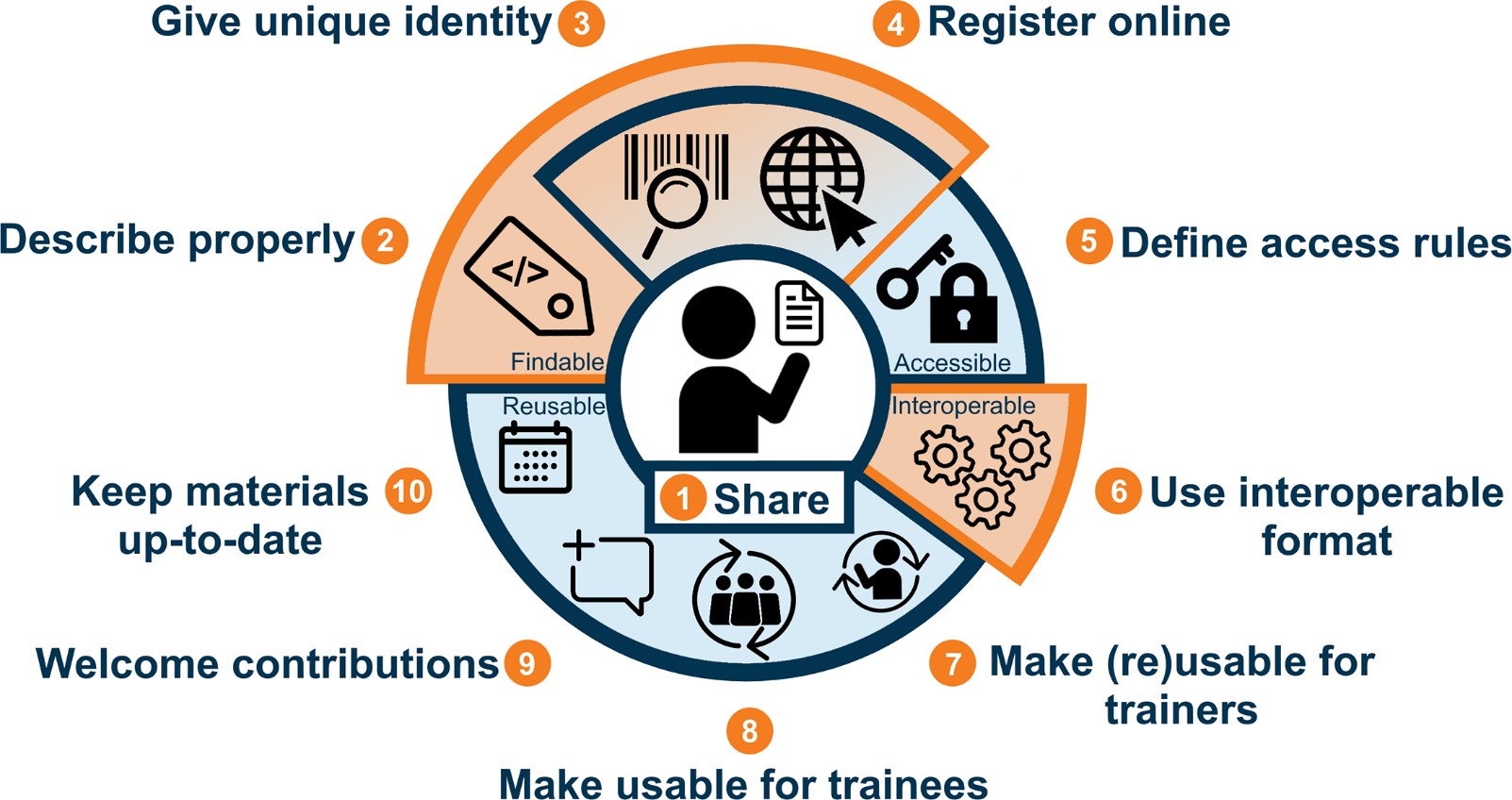 Figure 1: Ten rules for making training materials FAIR. Taken from Garcia et al 2020 https://doi.org/10.1371/journal.pcbi.1007854
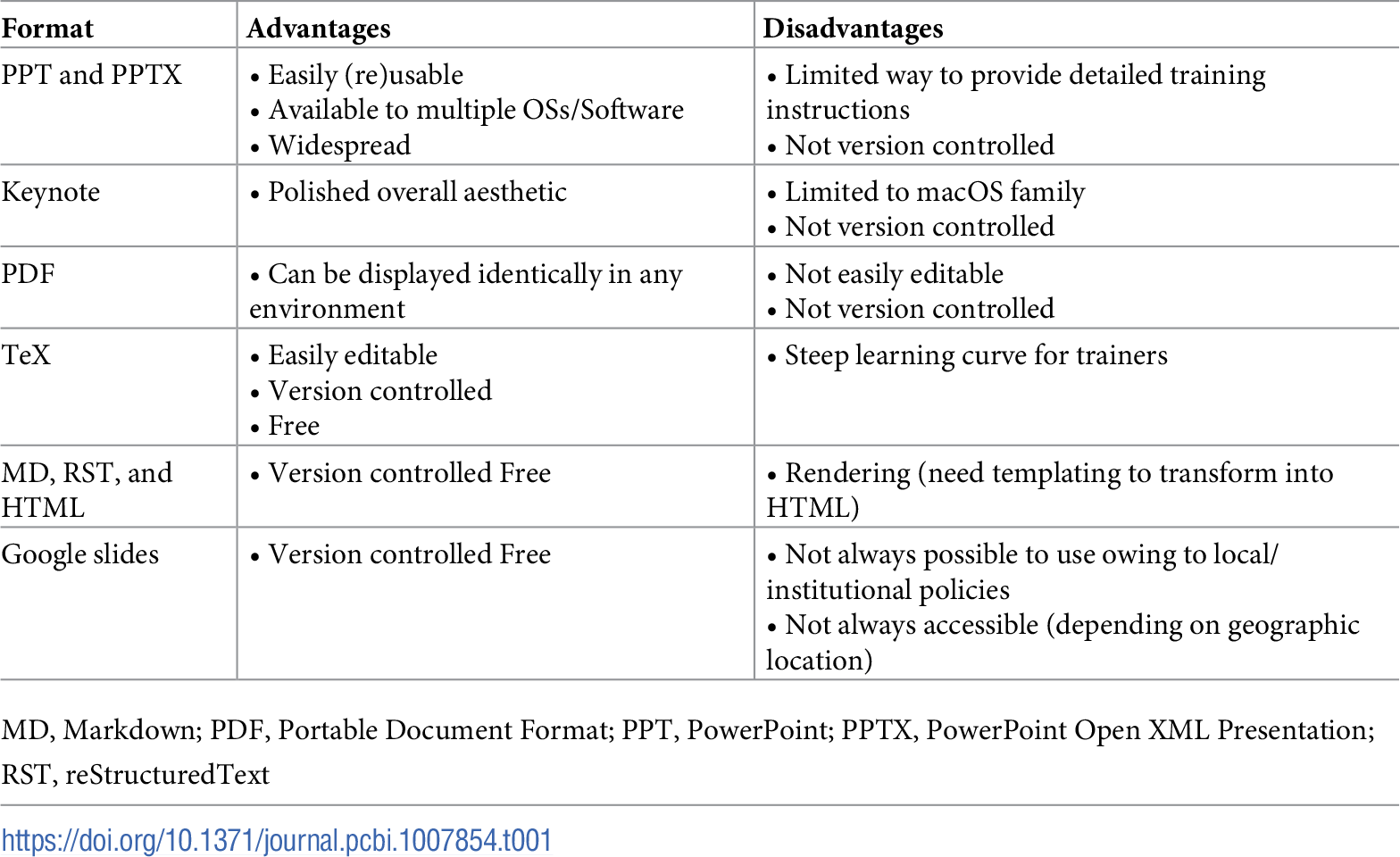 Table 1: Ten rules for making training materials FAIR. Taken from Garcia et al 2020 https://doi.org/10.1371/journal.pcbi.1007854
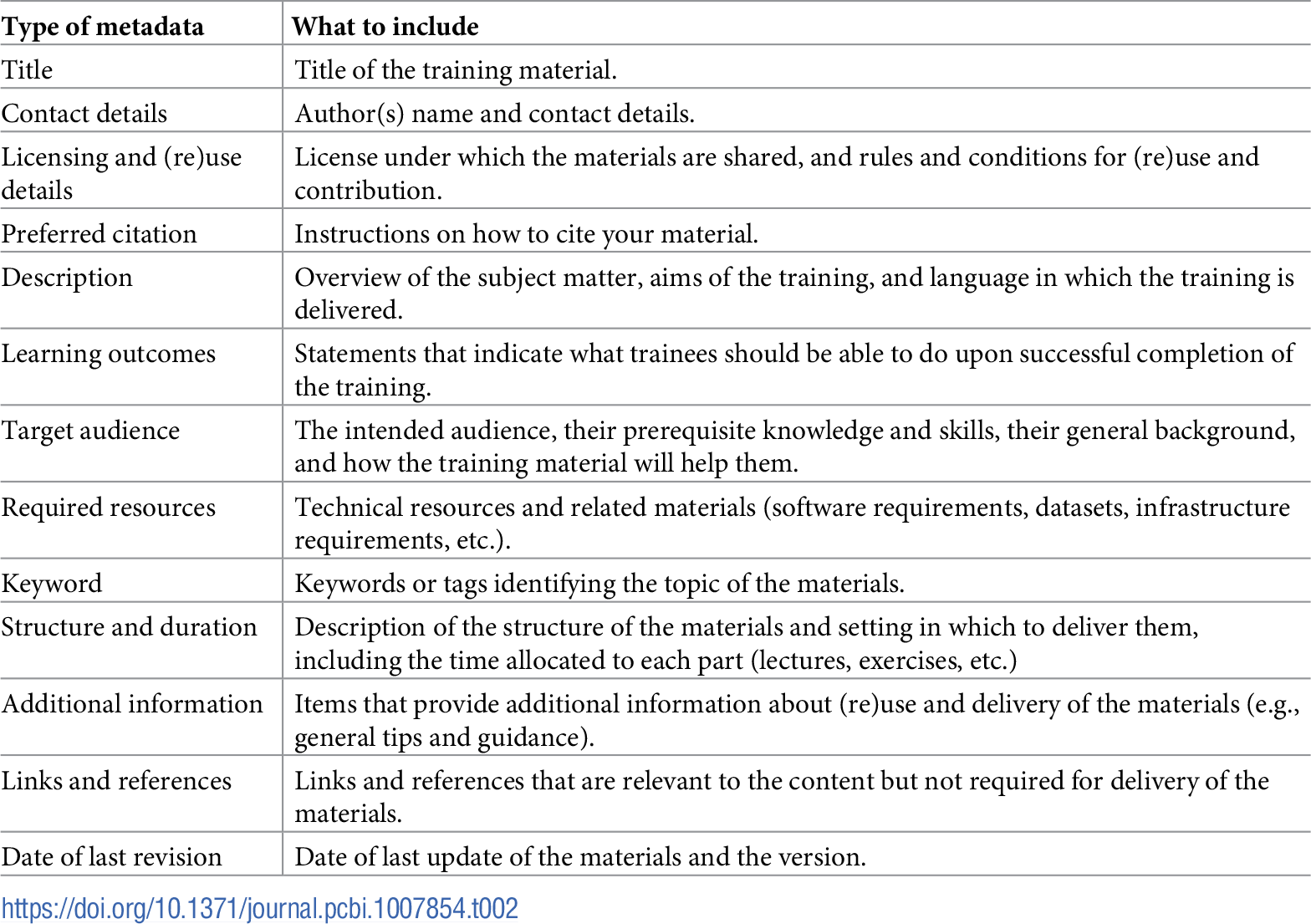 Table 2: Ten rules for making training materials FAIR. Taken from Garcia et al 2020 https://doi.org/10.1371/journal.pcbi.1007854
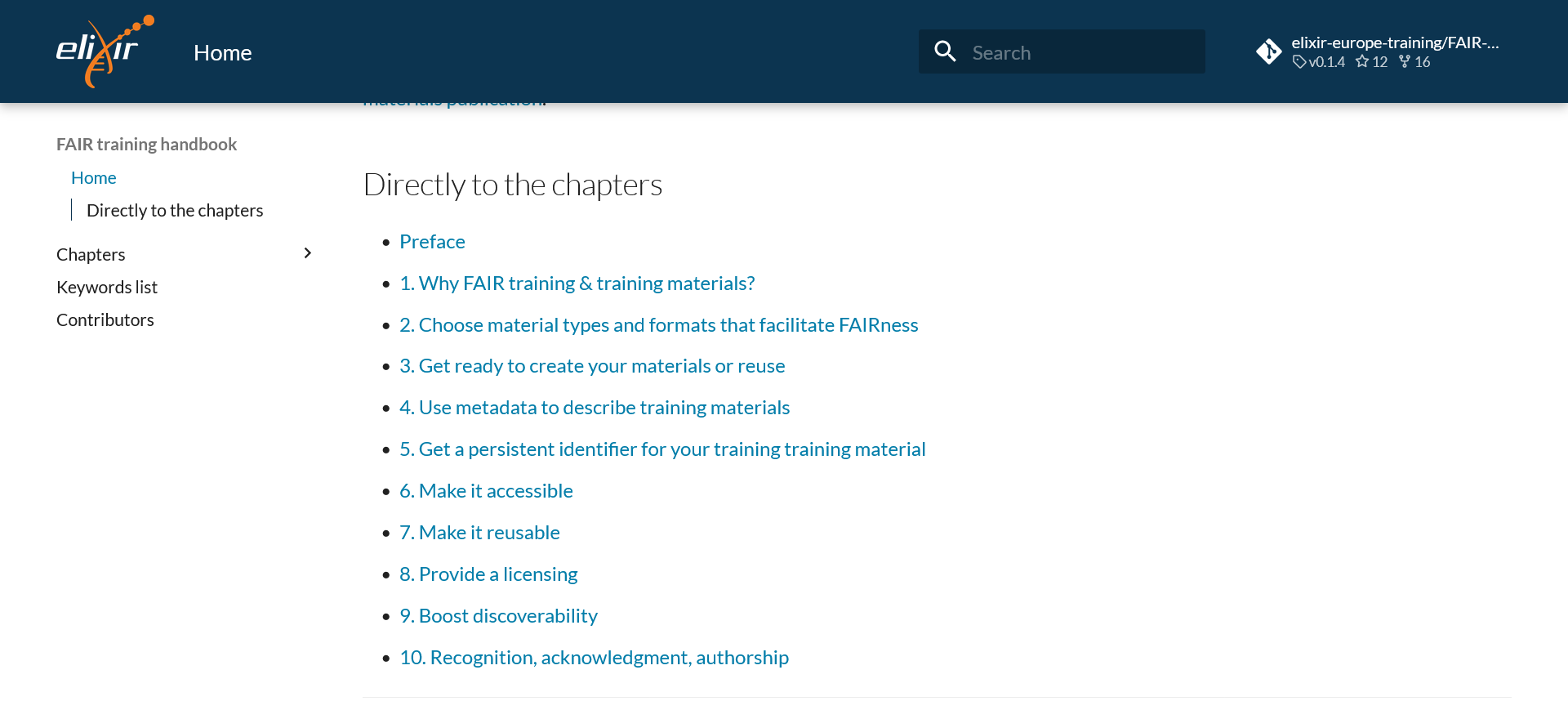 https://elixir-europe-training.github.io/ELIXIR-TrP-FAIR-training-handbook/#
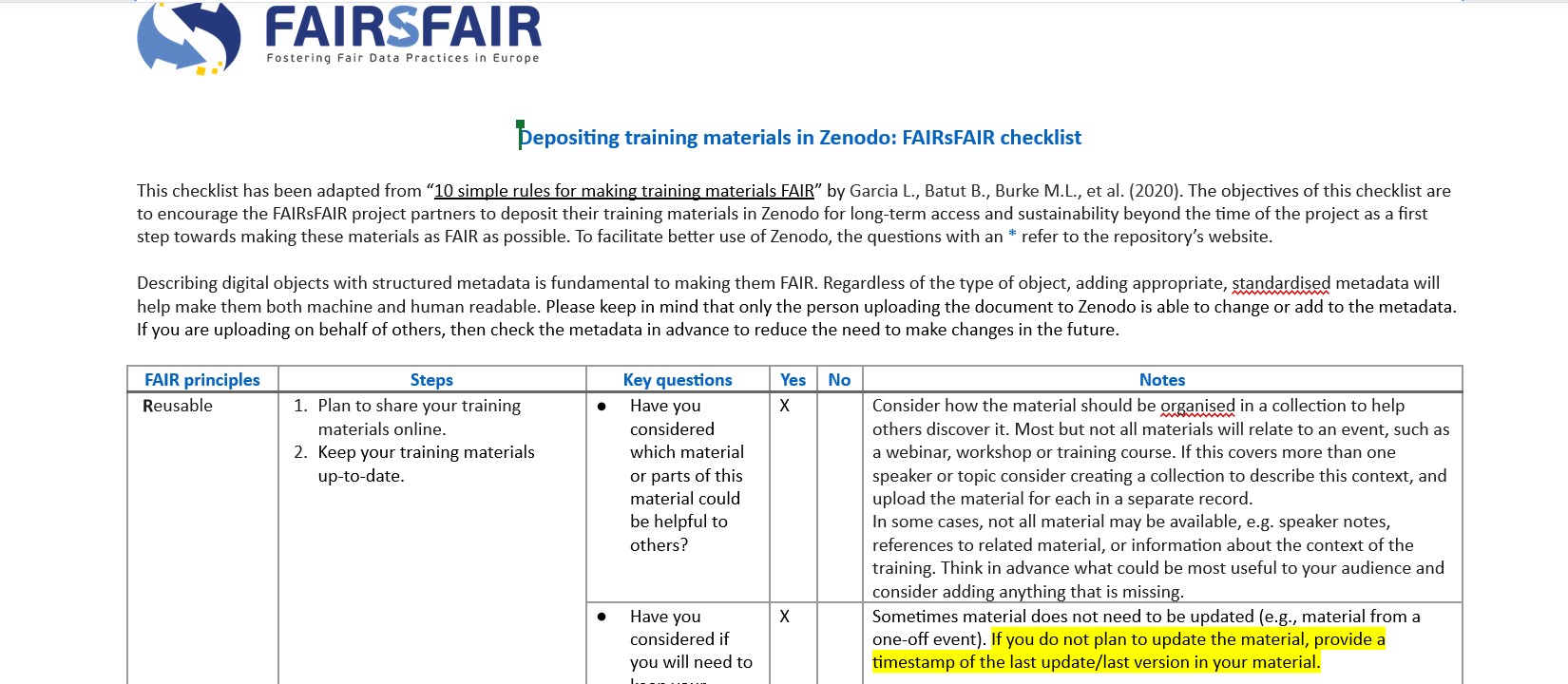 https://docs.google.com/document/d/1Bv2Tg2GlN7OW4LB_maimxoTtmNujwuX-/edit
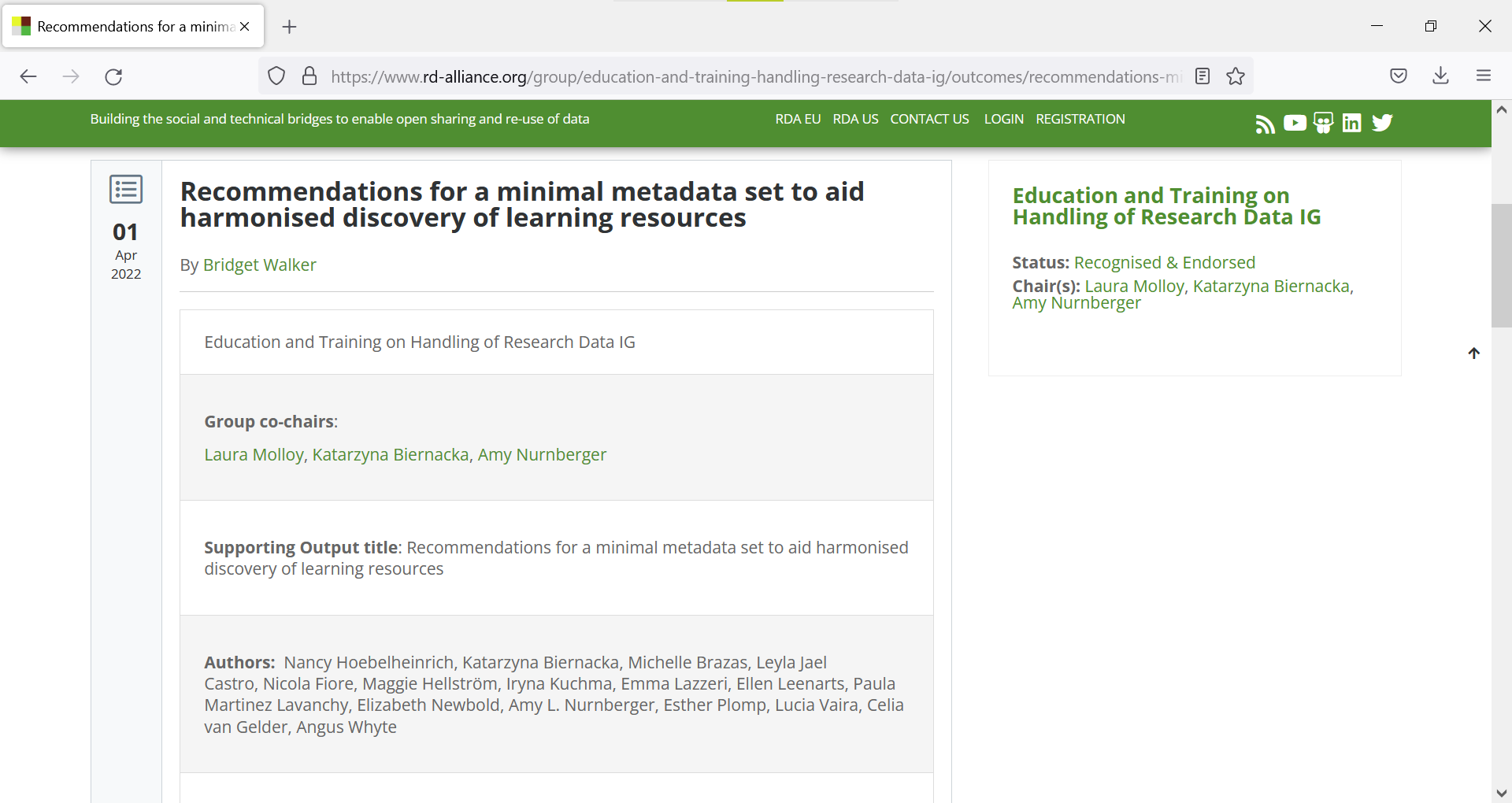 https://www.rd-alliance.org/group/education-and-training-handling-research-data-ig/outcomes/recommendations-minimal-metadata-set
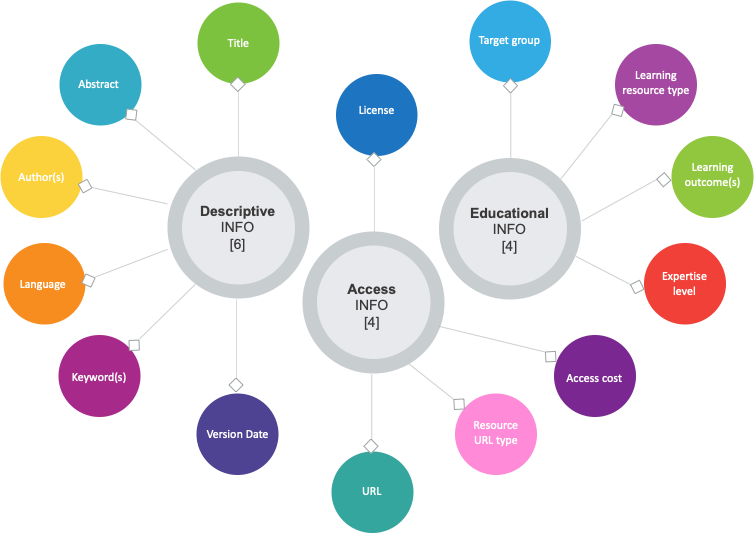 Figure 1: Minimum set of metadata for learning resources
10.15497/RDA00073
https://doi.org/10.5281/zenodo.7520222
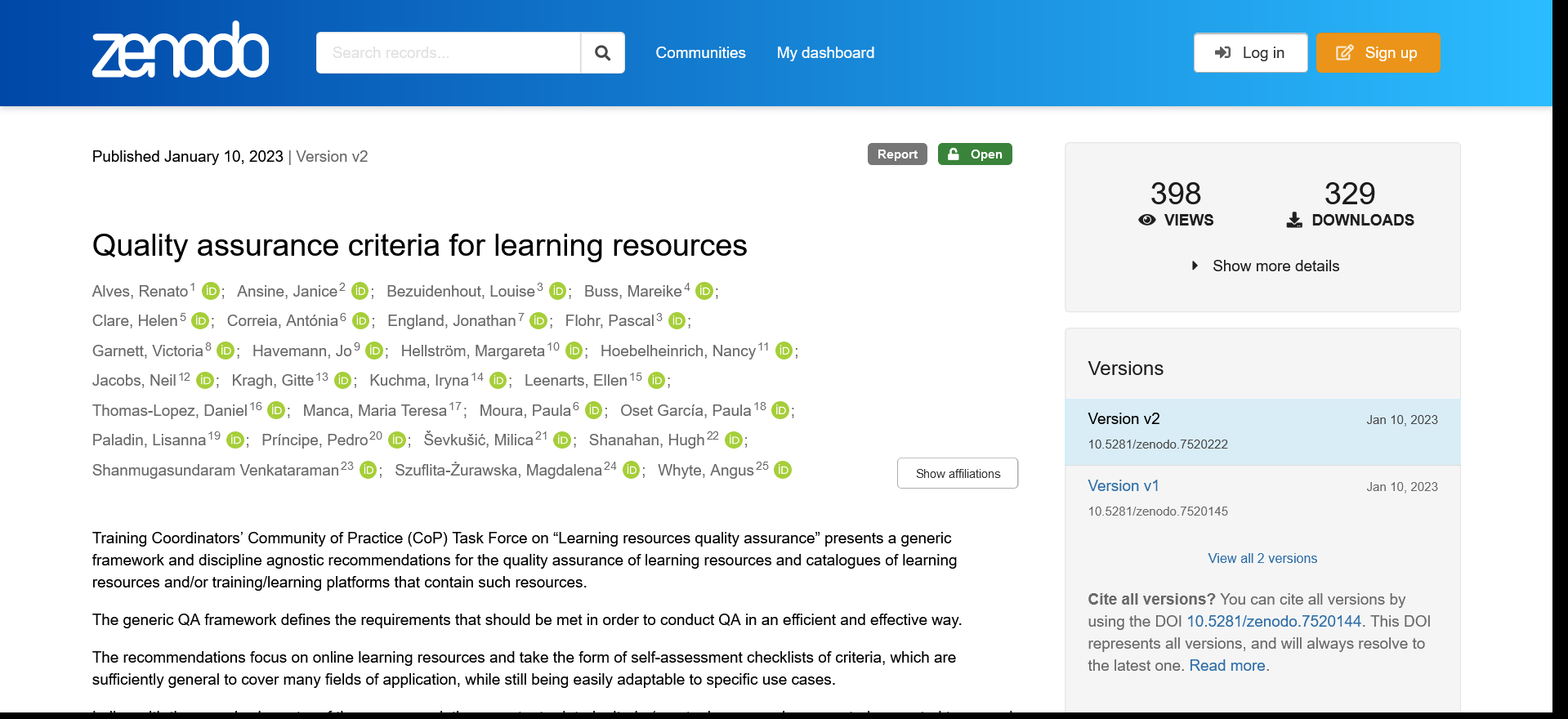 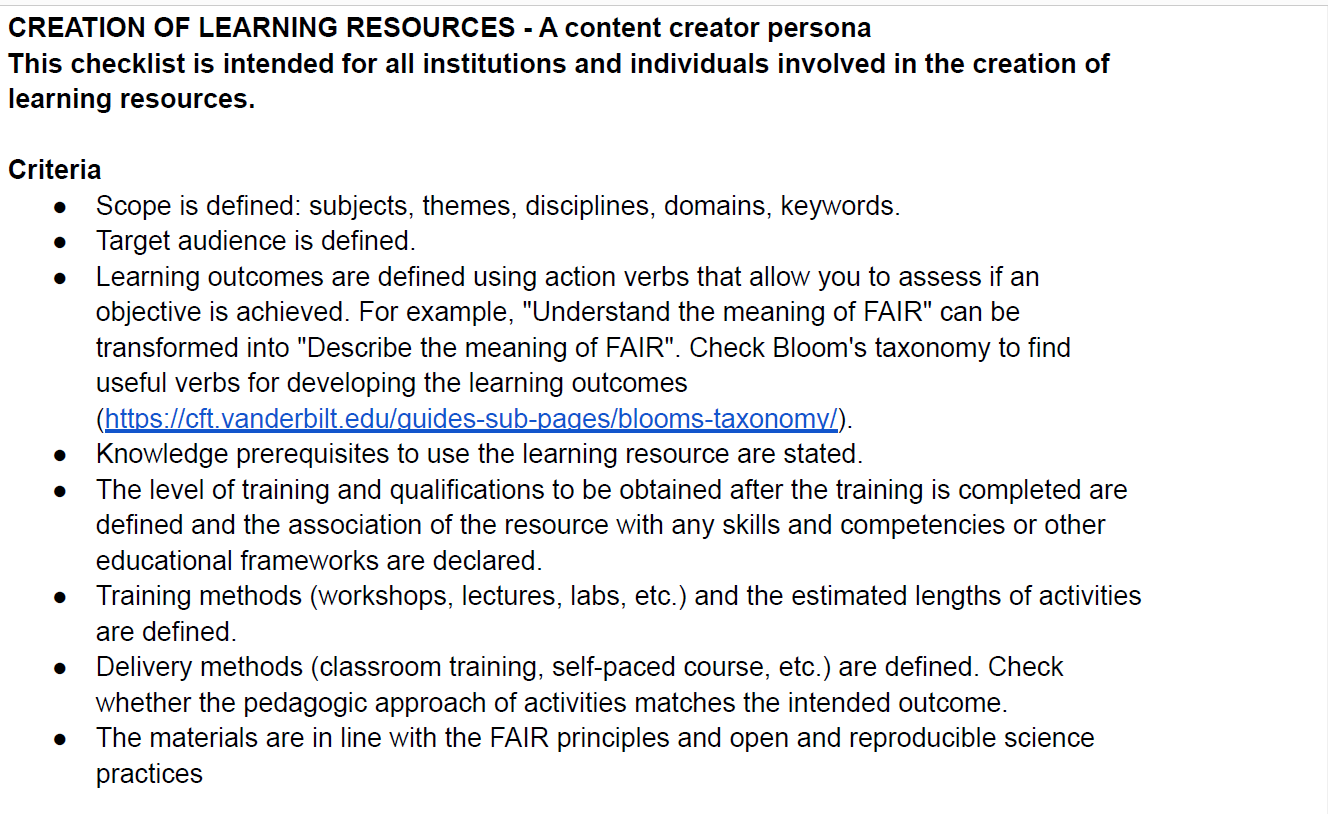 https://doi.org/10.5281/zenodo.7520222
https://doi.org/10.5281/zenodo.7520222
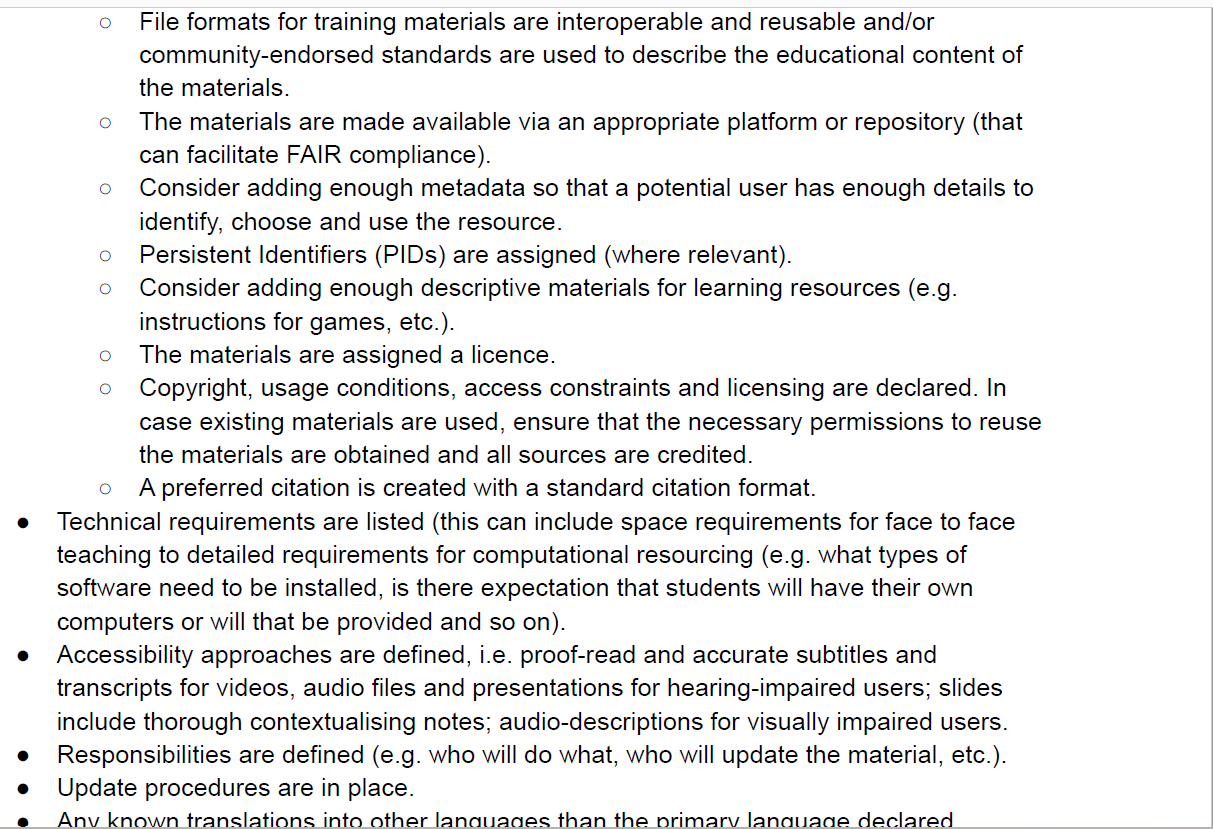 https://doi.org/10.5281/zenodo.7520222
Thank you! Questions?Your thoughts?
Contact: iryna.kuchma@eifl.net
@irynakuchma
@irynakuchma@mstdn.social
www.eifl.net